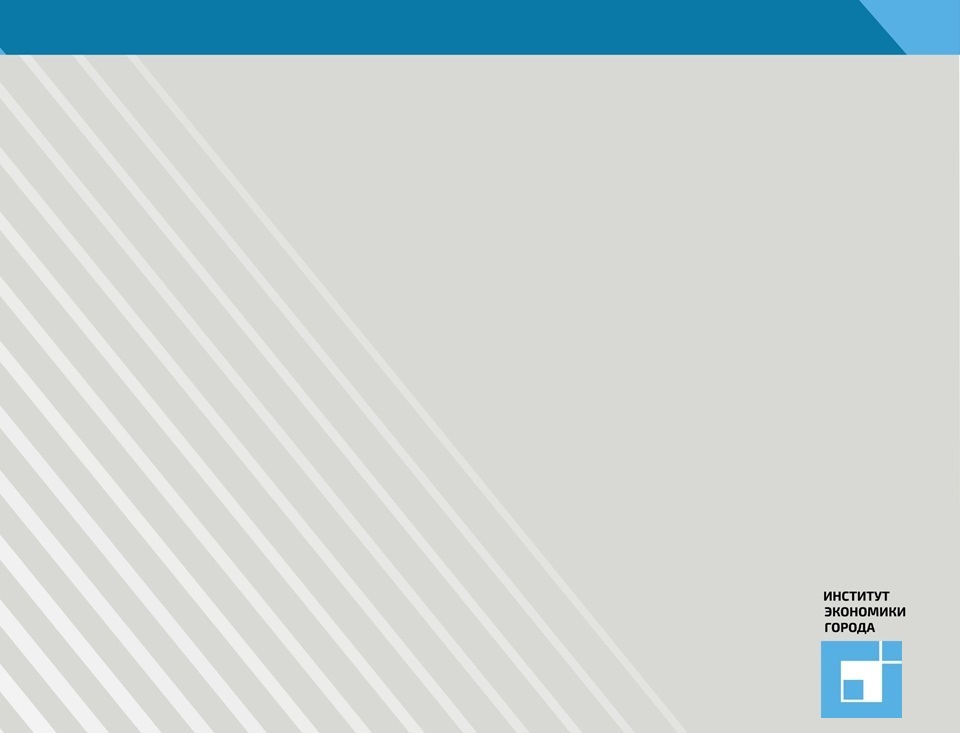 Результаты мониторинга реализации региональных программ капитального ремонта многоквартирных домов
Ирина Валентиновна Генцлер,
Фонд «Институт экономики города»
Мониторинг региональных программ  капитального ремонта многоквартирных домов
Мониторинг  региональных программ осуществляется Фондом ЖКХ на основании сведений, представляемых субъектами РФ  в автоматизированную информационную систему «Реформа ЖКХ» в соответствии с приказом Минстроя России от 1 декабря 2016 года № 871/пр
В презентации представлены результаты мониторинга реализации региональных программ по состоянию на 1 октября 2017 года
2
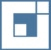 Региональные системы капитального ремонта многоквартирных домов созданы во всех субъектах РФ
Региональные программы
744,2 тыс. МКД 
(2,43 млрд. кв. м)
89,3 млн. человек
Фонды капитального ремонта
На счетах региональных операторов
На специальных счетах
659,2 тыс. МКД
88,58%
80,62% по площади МКД
79,3 тыс. МКД
10,65% 
16,43% по площади МКД
3
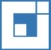 В региональные программы не включены 65% МКД, учитываемых в статистике:
Дома блокированной застройки 				– 1 354 490
Дома, для которых определены срок и источники
срока или реконструкции 				– 48 864
Иные МКД 						– 211 480
4
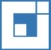 Региональные программы охватывают не все конструктивные элементы и инженерные системы МКД
В среднем по РФ региональные программы включают 91,6% элементов МКД, подлежащих капитальному ремонту
Регионы с наименьшей долей элементов МКД в РП КР:
Ивановская область 		31%
Ямало-Ненецкий АО 		46%
г. Санкт-Петербург			47%
Ханты-Мансийский АО		58%
5
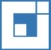 В краткосрочные планы реализации региональных программ включается недостаточный объем работ
В среднем по РФ объем работ в краткосрочных планах -  52,5%
6
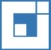 Низкие темпы заключения договоров подряда
В среднем по РФ доля заключенных договоров  подряда -  86,5%
7
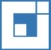 Реализация региональных программ  в  2017 году*
* На 1 октября 2017 года
8
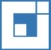 Низкие размеры минимальных взносов на капитальный ремонт
В среднем по РФ размер минимального взноса -  7,41 руб./кв. м
В 63 регионах размер минимального взноса установлен в диапазоне 
от 5 до 10 руб./кв.м
Минимальные значения взноса на КР, руб./кв. м:
Хабаровский край (отдельные типы МКД) 	1,52 	(max  7,55)
Республика Коми 				2,33 – 2,89 
Мурманская область  				2 	(max  6)
г. Санкт-Петербург				3 - 4
Максимальные значения взноса на КР, руб./кв. м:
г. Москва					17,0
Ханты-Мансийский АО				13,85 	(min 8,55)
Республика Саха (Якутия)			11,84 	(min 3,60)
Ямало-Ненецкий АО				10,50
9
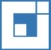 Собираемость взносов на капитальный ремонт в среднем по РФ – 88,6%
в 27 регионах сбор взносов превысил  90% 
 в т.ч. в 6 из них  - сбор более 100%:
Волгоградская
Белгородская, 
Самарская,
Кировская,
Липецкая обл.,
Пермский край
10
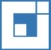 Уплата взносов на капитальный ремонт по помещениям федеральной, региональной и муниципальной собственности – 32,3%, 95,72% и 81,9%
11
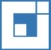 Работа по взысканию задолженности по взносам незначительна
69,8 млрд. руб.


Общая задолженность
4,0 
млрд руб.
1,5 млрдруб.
1,1 млрдруб.
Подано исков
Получено исполнительных листов
Взыскано в 2017 г.
По 94,3% текущей задолженности (независимо от формы собственности помещений) исковые заявления не предъявлялись
12
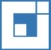 Движение денежных средств фондов капитального ремонта на 1 октября 2017 года
Доля средств, использованных на оплату КР, %
13
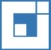 Внутренняя задолженность региональных операторов со сроком погашения более 30 лет выросла на 34% в 2017 году и достигла 29,8 млрд руб.
Текущая внутренняя задолженность (перед  фондами КР, 
формируемыми на счетах региональных операторов, средства которых использованы на ремонт других МКД) – 154,53 млрд руб.
14
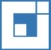 Доля МКД со специальными счетами  увеличивается, структура владельцев специальных счетов меняется
15
* Данные по итогам 2017 года
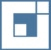 Доля МКД со специальными  счетами различается по регионам
16
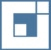 Регионы с максимальными долями МКД  со специальными счетами
17
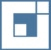 Интегральный  показатель реализации региональных программ на 1 октября  2017 года
18
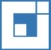 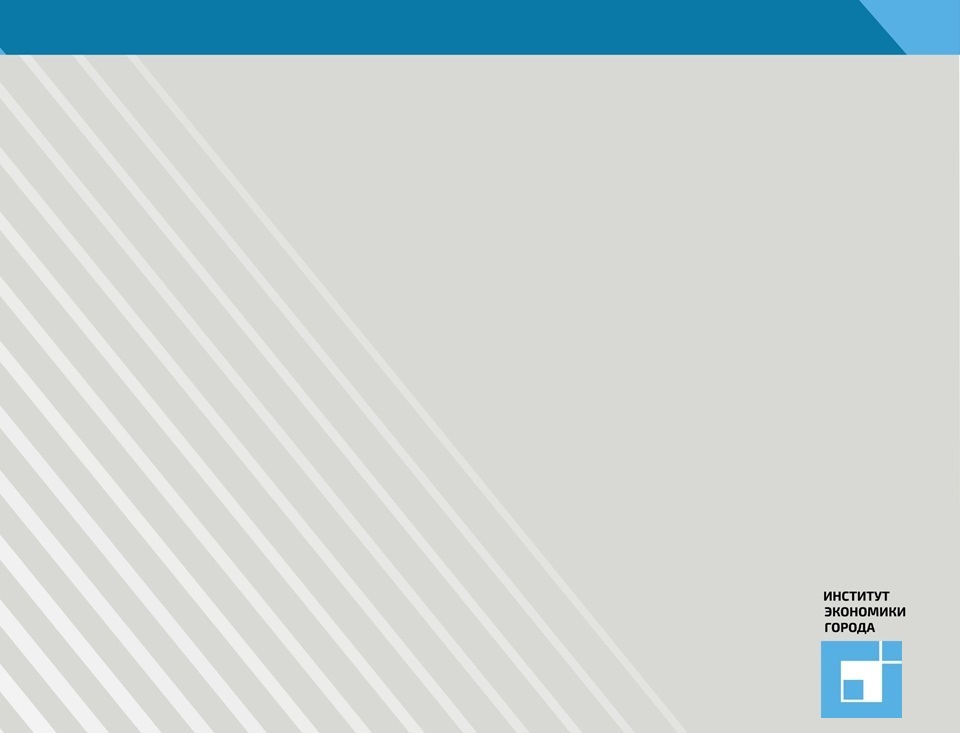 НАШИ КОНТАКТЫ
Россия, 125009 Москва 
ул. Тверская, 20, стр. 1

www.urbaneconomics.ru
mailbox@urbaneconomics.ruтел./факс: +7(495) 363 50 47                  +7(495) 787 45 20   
facebook.com/UrbanEconomics 

      twitter.com/UrbanEconRu 

youtube.com/channel/UCq3VciO0o6y5RYqcejjRFnA
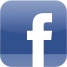 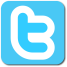 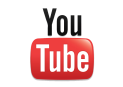